مراجعة الفصل الأول 
المجالات المغناطيسية 
 جمعتة فايزة الدهاس
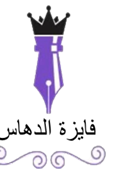 ١
٢
٣
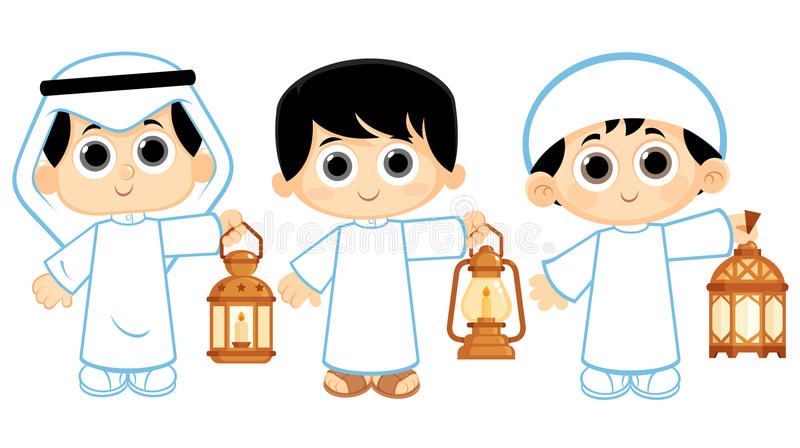 ٤
٥
٦
7
8
9
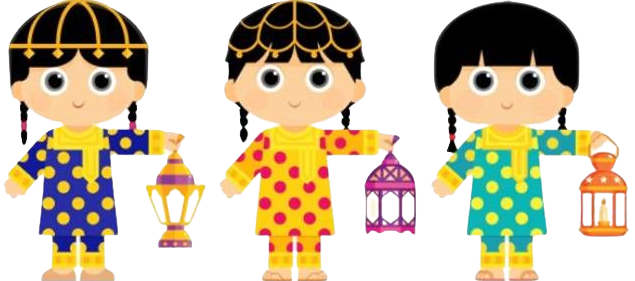 10
11
12
س :-لتحديد اتجاه القوة المؤثرة في سلك يسري فيه تيار كهربائي موضوع في مجال مغناطيسي تستخدم قاعدة اليد اليمنى
ا- الاولى 
ب-الثانية
ج – الثالثة
د- الرابعةيه[-
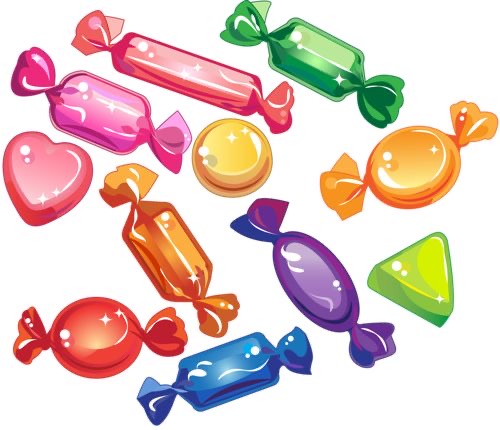 س :-
ا
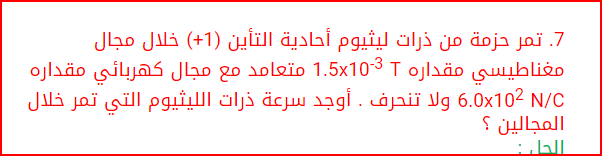 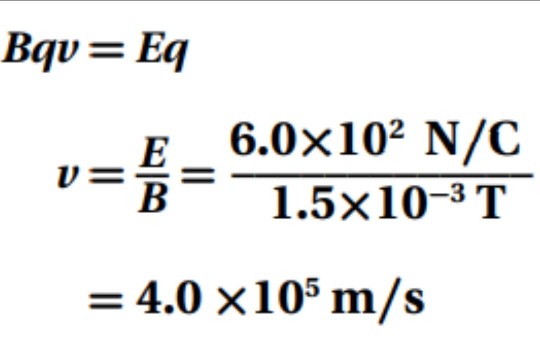 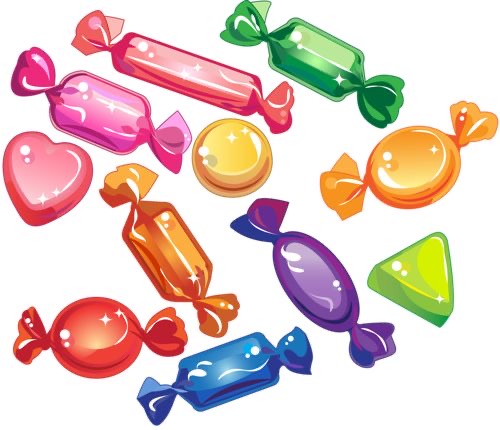 س :- يعد النيكل والحديد والكوبالت من المواد


ا- الديامغناطيسيه 
ب-البارومغناطيسيه
ج - الفرومغناطيسيه[-
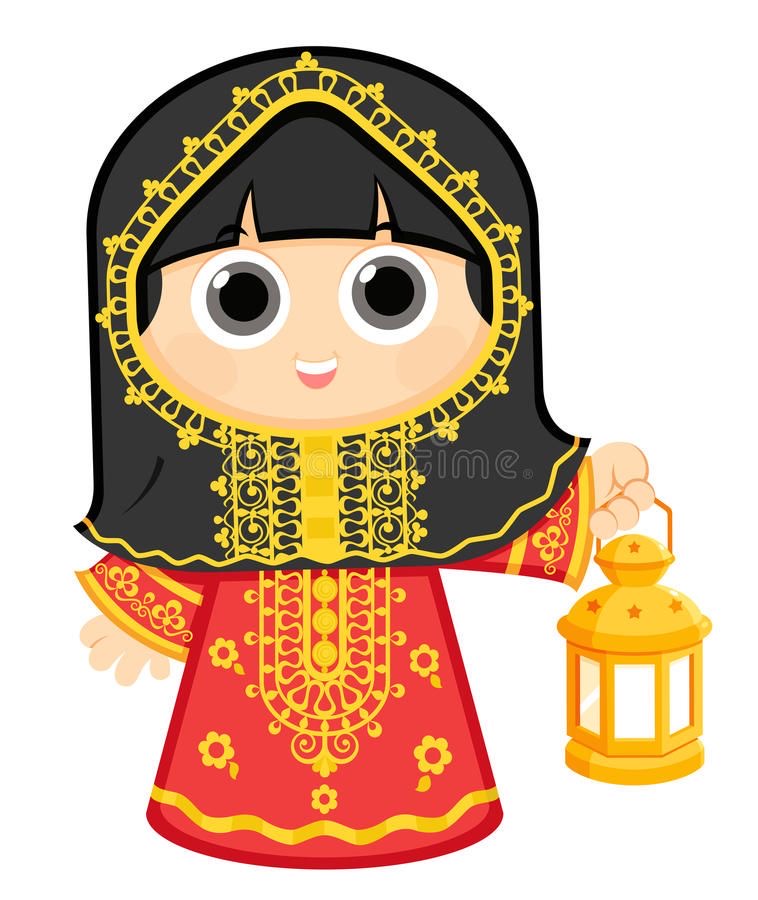 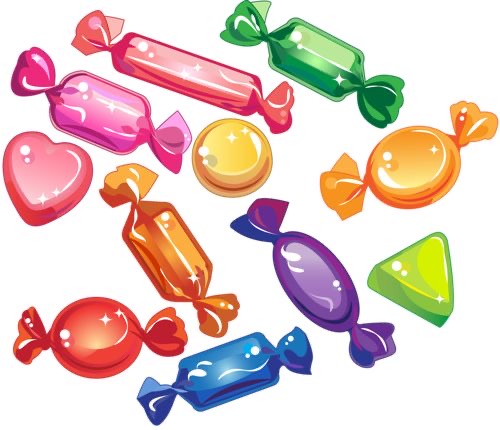 س :-المحرك الكهربائي يحول الطاقه


الحركيه الى كهربائيه ا-
ب -الكهربائيه الى كيميائية    
ج -الكيمائية الى حركية 
د- الكهربائيه الى حركيةه
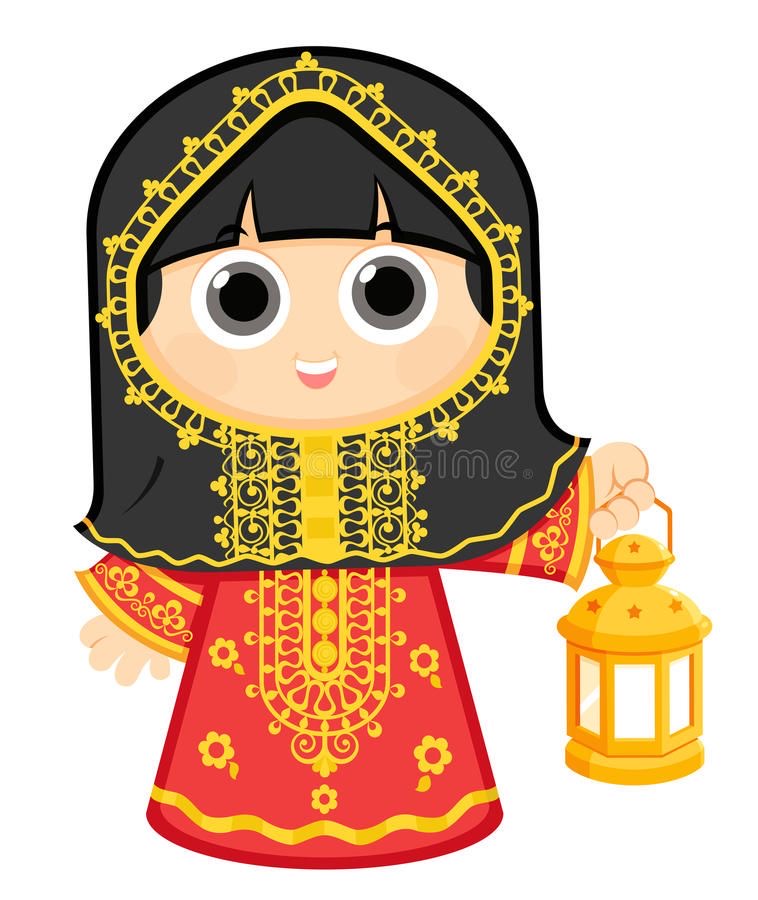 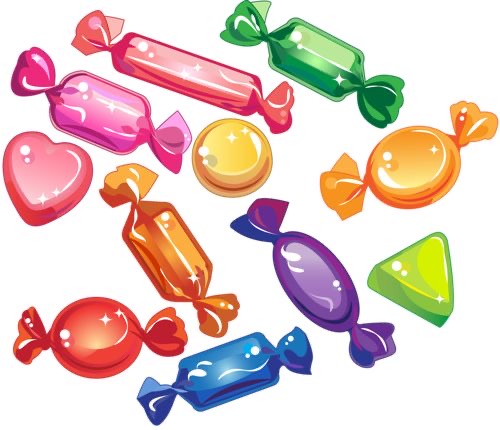 إذا كانت القوة التي يؤثر بها مجال مغناطيسي مقداره 0.80 T في سلك يسري فيه تيار 7.5 A متعامد معه تساوي 3.6 N فما طول السلك؟
0.60m
2.2m
0.9m
0.7m
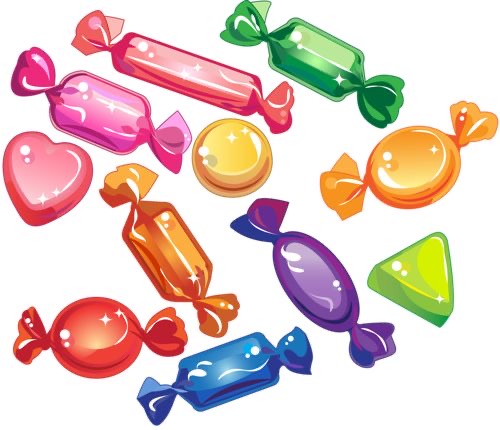 السؤال
الجلفانومتر جهاز يستخدم لقياس:-
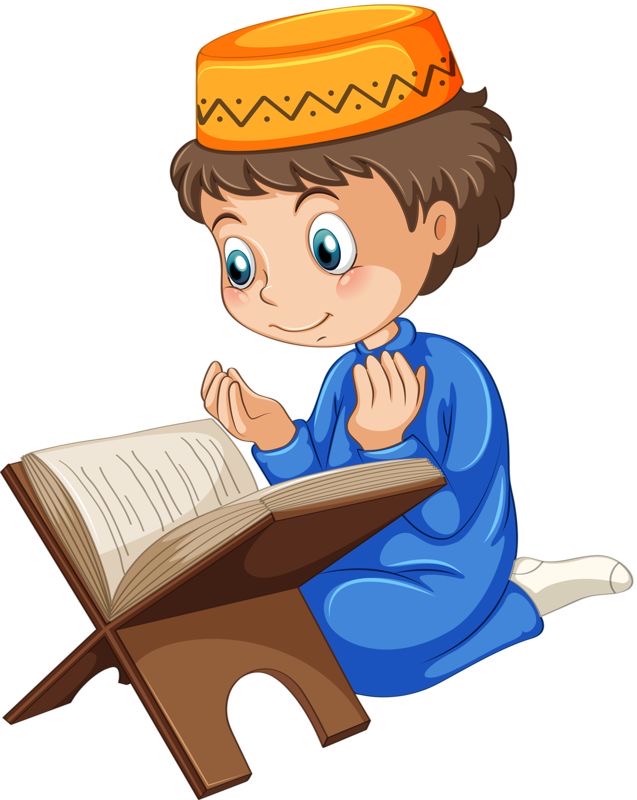 فرق الجهد - ا
ب- شدة التيارات الصغيرة جدا
ج- شدة التيارات الكبيرة جدا
د- المقاومة الكهربائية
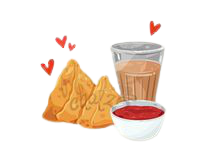 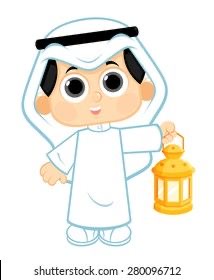 س :- شكل خطوط المجال المغناطيسي للتيار المستقيم


ا-خطوط متوازيةـ
ب -دوائر متحدة المركز
   ج - دوائر متقاطعة 
 د-منحنيات مفتوحة
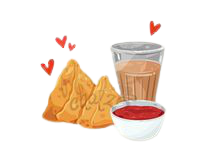 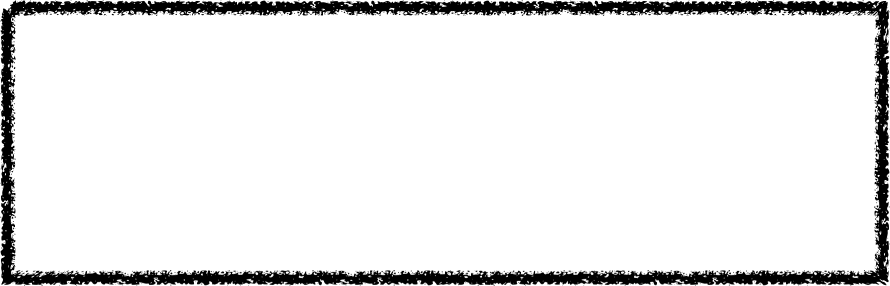 السؤال الاول
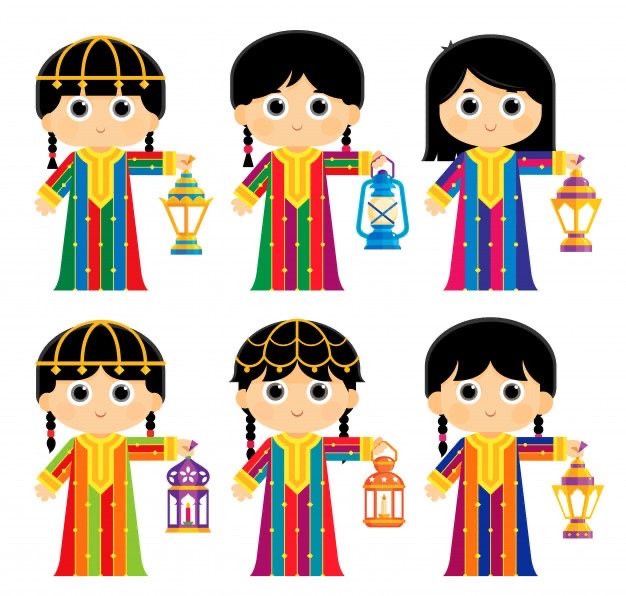 كميات متجهة توجد في المنطقة التي تؤثر
فيها القوة المغناطيسية
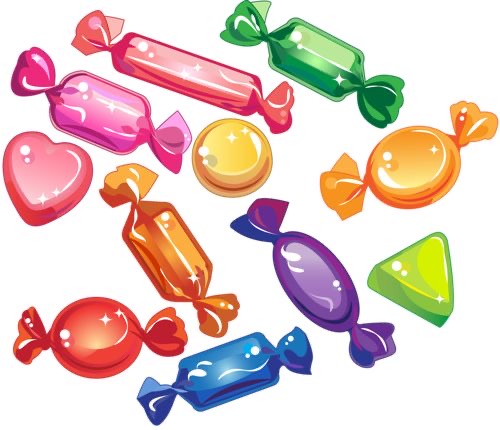 المنطقة المغناطيسية
المجالات المغناطيسية
المجالات الكهربائية
المغناطيس الكهربائي
السؤال
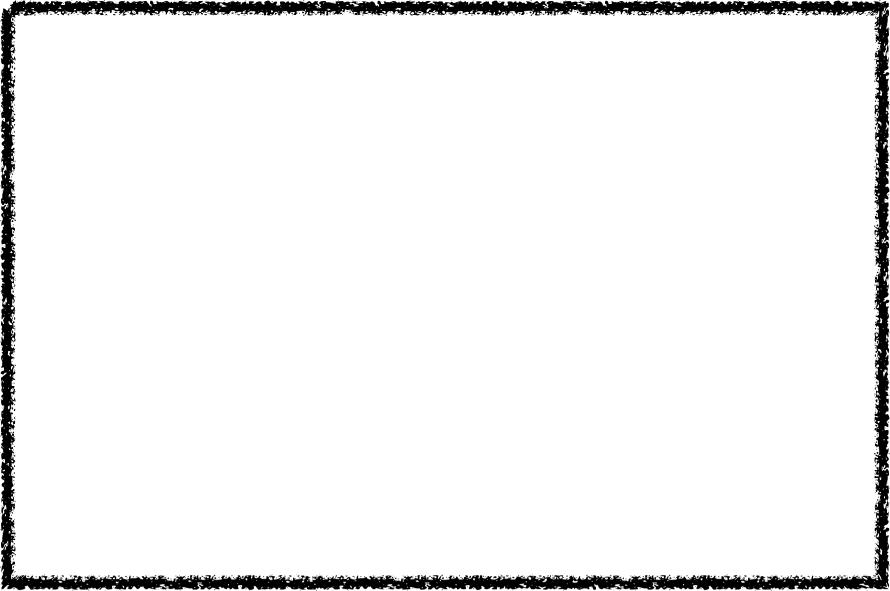 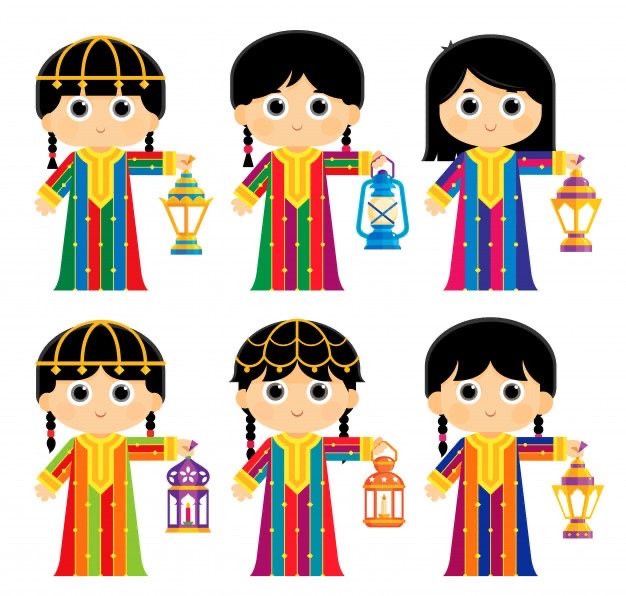 في ملف لولبي تتناسب شدة المجال المغناطيسي طرديا مع :
أ- عدد اللفات
ب – سمك السلك 
ج- نوع اللفات
د- طول السلك
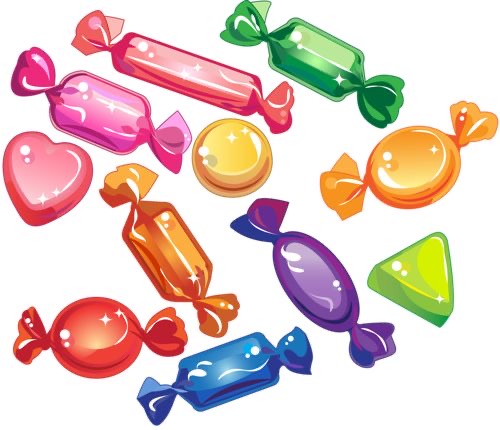 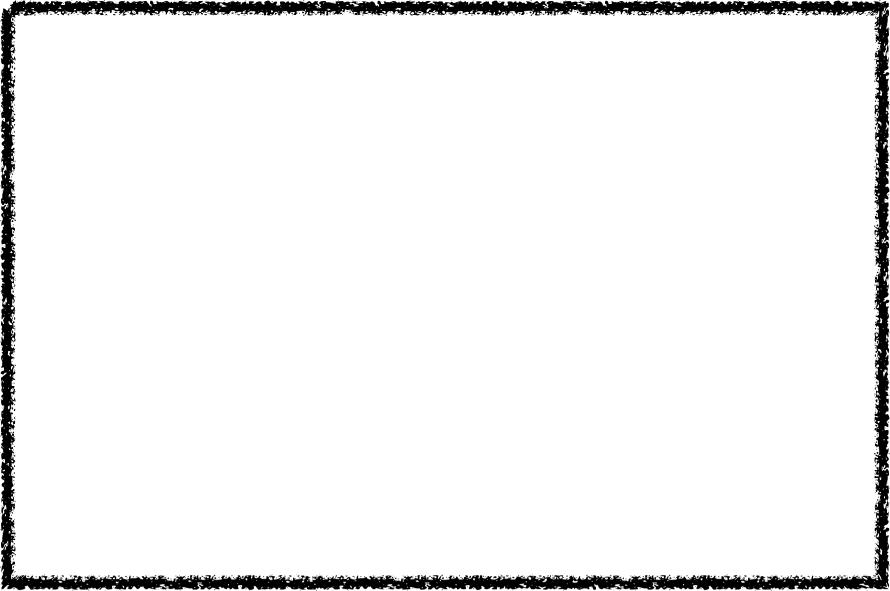 السؤال
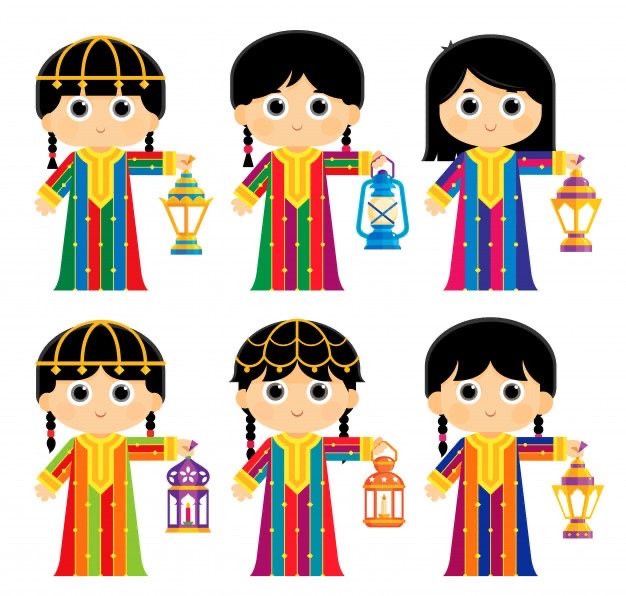 تنافر السلكان المتوازيان يعني أن اتجاه
 التيار الكهربائي المار فيهما
أ-متعاكسين
ب - بالاتجاه نفسه
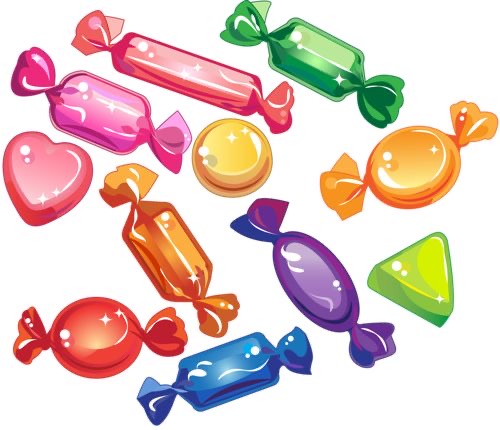 ج- متعامدين
د- بينهما زاوية °30
السؤال
من تطبيقات القوة المؤثرة في سلك يسري فيه تيار كهربائي موضوع في مجال مغناطيسي
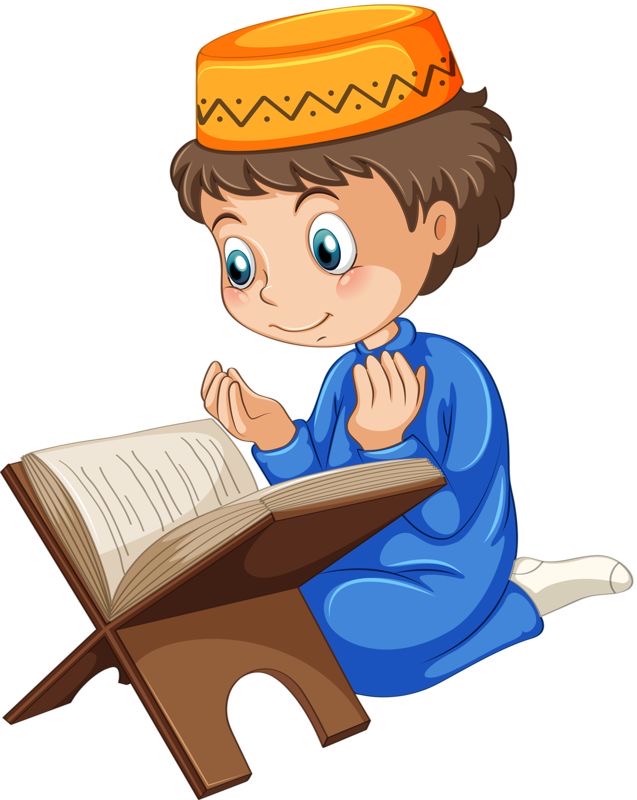 أ- مجزئ التيار
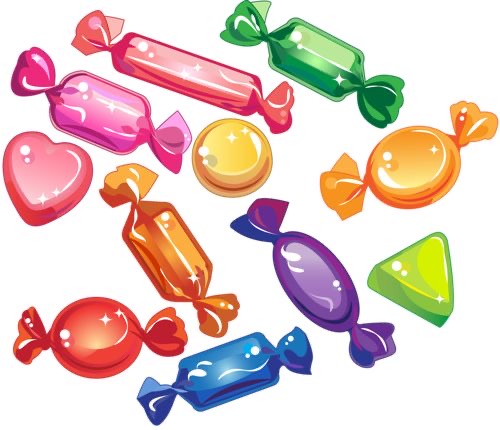 ب- المجسات الحرارية
ج- شاشات الحاسوب
د- مكبرات الصوت
يتحرك إلكترون بسرعة 8.1×10 5 m/s نحو الجنوب في مجال مغناطيسي مقداره 16 T نحو الغرب. ما مقدار القوة المؤثرة في الإلكترون
(1 نقطة)
2.1×10−122.1×10−12
2.2×10−142.2×10−14
.022.022
السؤال
يمكن تحويل الجلفانومتر الى اميتر بتوصيل مقاومة صغيرة تسمى مجزئ الجهد على -------- مع الجلفانومتر
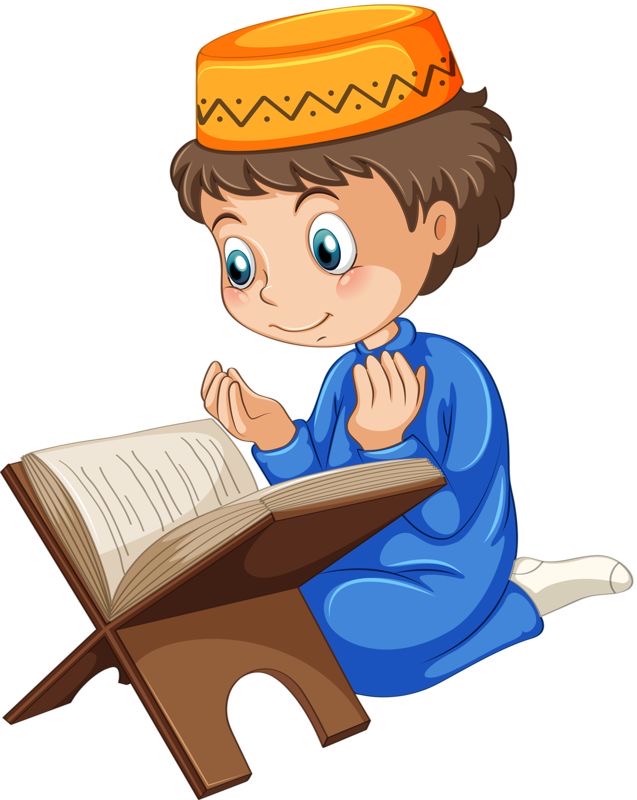 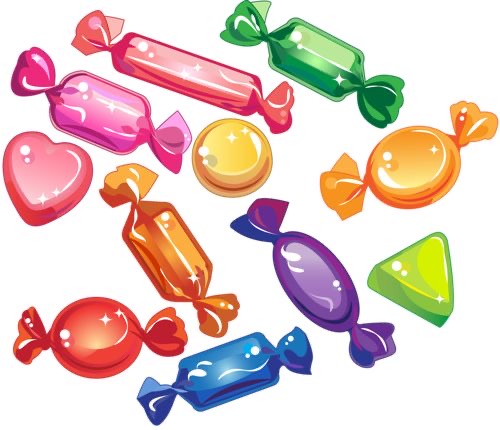 أ- التوالي
ب- التوازي
ج- أوب
س:-سلك طوله 25cm موضوع عموديا في مجال مغناطيسي منتظم وأثرت عليه قوة مقدارها 0.5N ويسري في السلك تيار مقداره 3A ، أوجد مقدار المجال المغناطيسي المؤثر السؤال
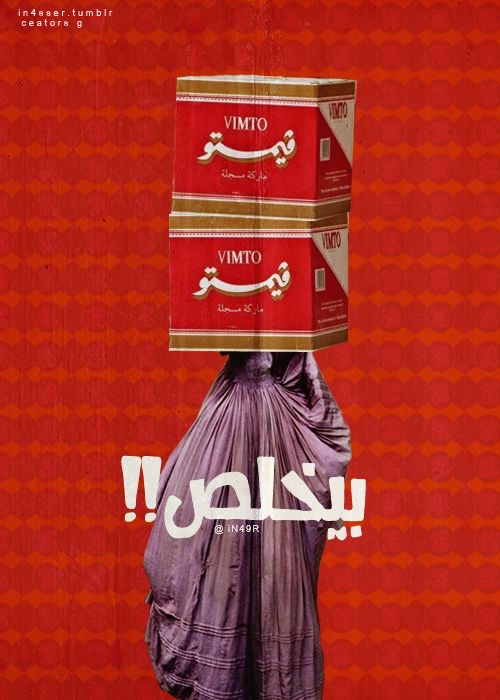 0.67Tا-
0.12Tب-
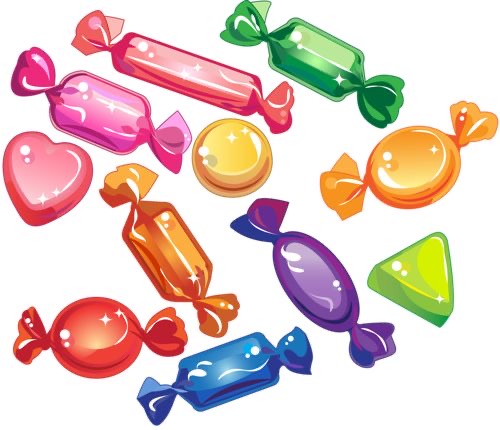 6Tج-
1.5Tد-
.س :- لتحديد اتجاه المجال المغناطيسي للملف 
اللولبي نستخدم قاعدة اليد اليمنى
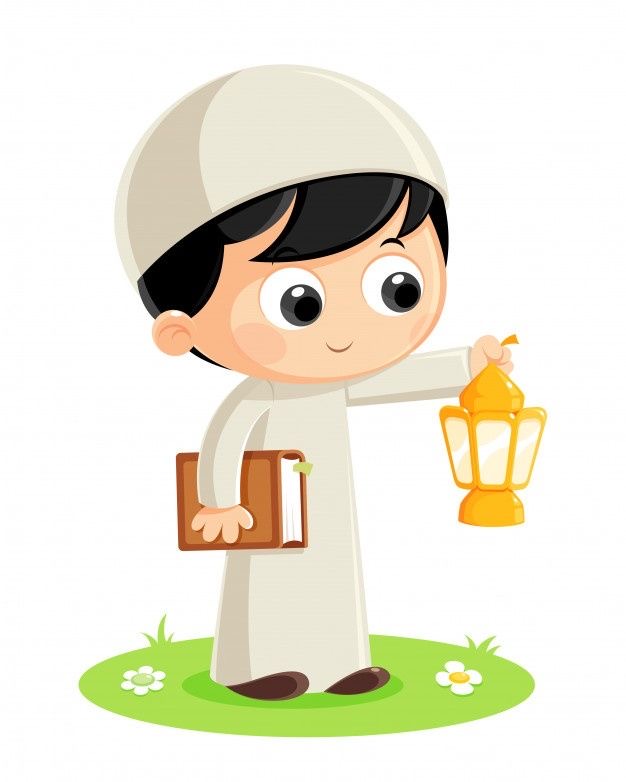 الأولى
الثانية
الثالثة
الرابعة
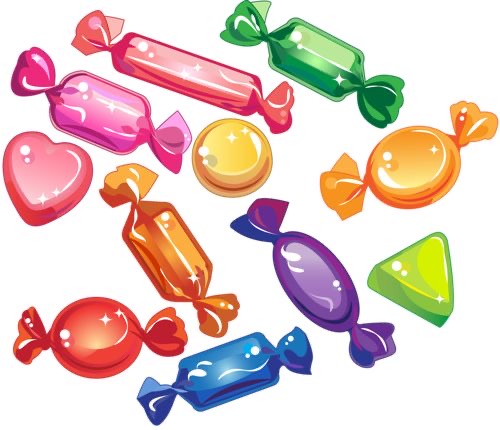 السؤال
 لقياس التيارات الصغيرة جداً يستخدم جهاز :
الأميتر
الفولتميتر
الجلفانوميتر
الهيدرومتر
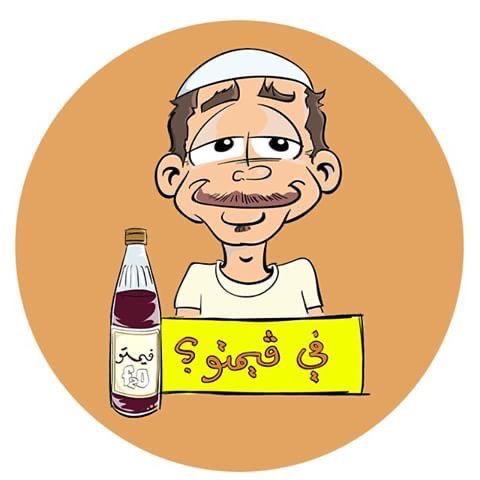 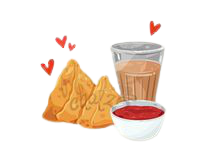 السؤال
عدد خطوط المجال المغناطيسي التي تخترق السطح يسمى


ا-شده المجال المغناطيسي
ب -التدفق المغناطيسي
ج -القوه المغناطيسيه
د- الحث الكهرومغناطيسي
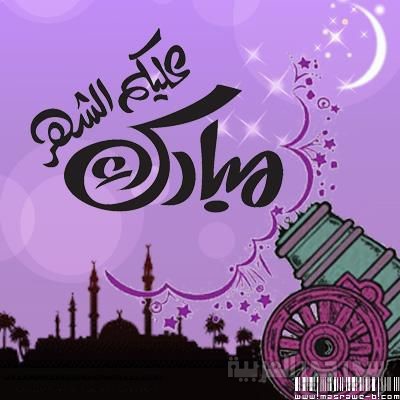 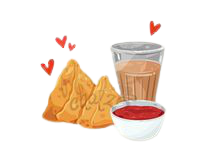 السؤال
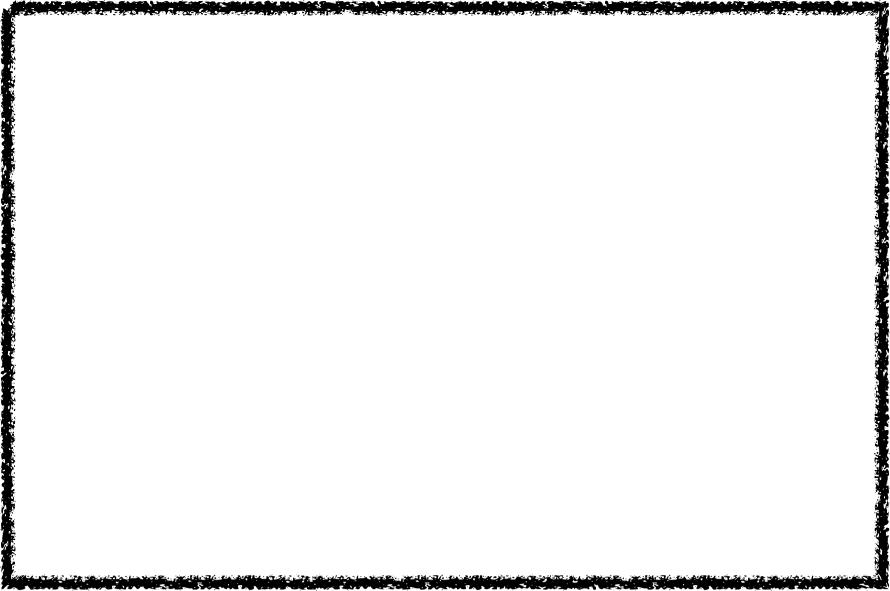 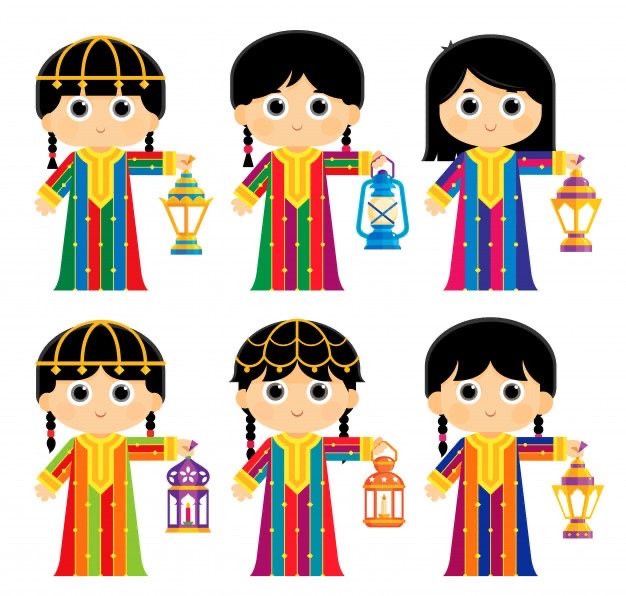 وحدة قياس المجال المغناطيسي 
الدولية هي
ا-الواط
 ب- الفولت
التسلا ج-
الامبير د-
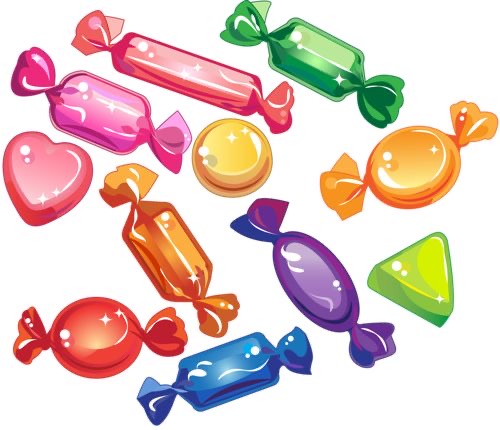 السؤال
اذا كان السلك موازيا مع المجال المغناطيسي فإن القوة المغناطيسيه تكون

صفر ا-
اقل مايمكن ب- 
اكبر مايمكن ج-
مساويه للمجال المغناطيسي    د-
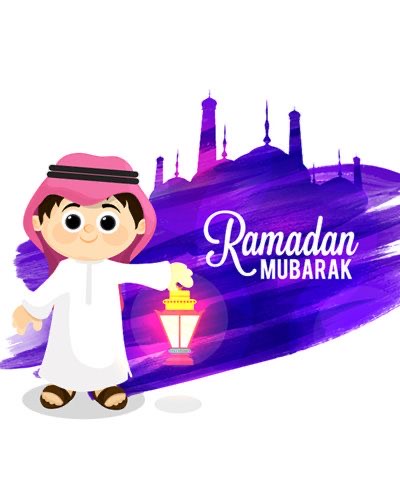 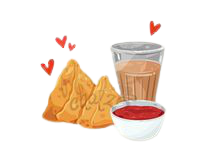 السؤال
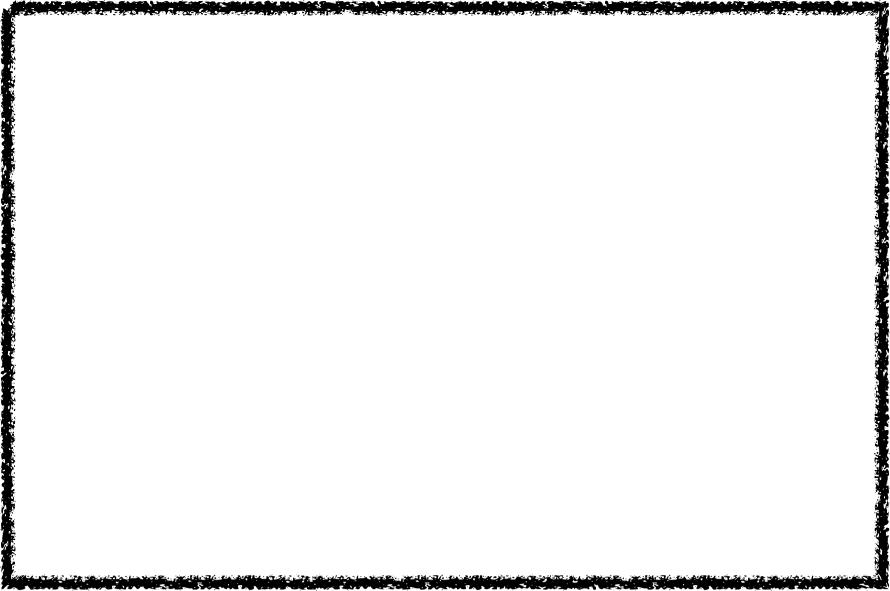 التدفق المغناطيسي عبر وحدة المساحات 
يتناسب طردياً مع
أ-نوع قطب المغناطيس

ب-شدة المجال المغناطيسي

ج-شكل المجال المغناطيسي 

د- اتجاه المجال المغناطيسي
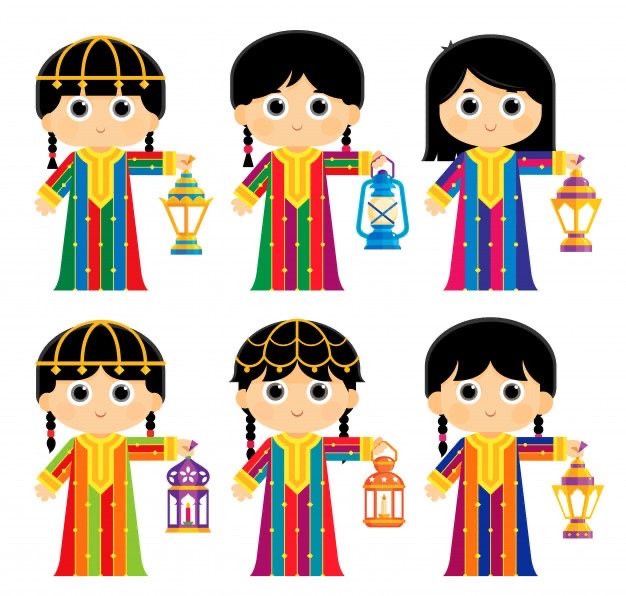 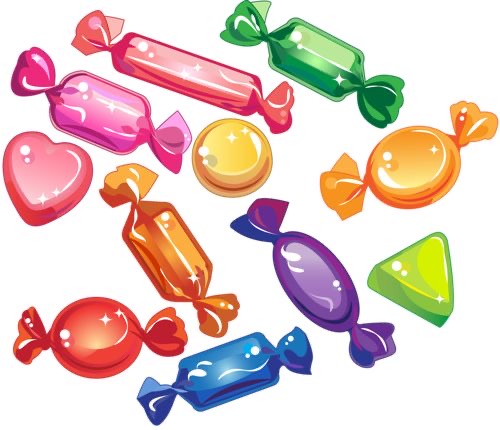 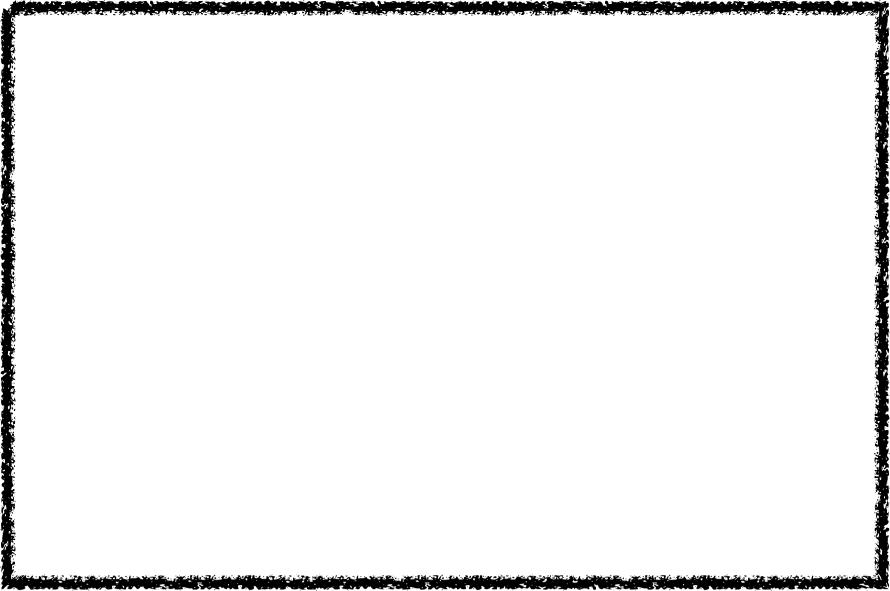 السؤال
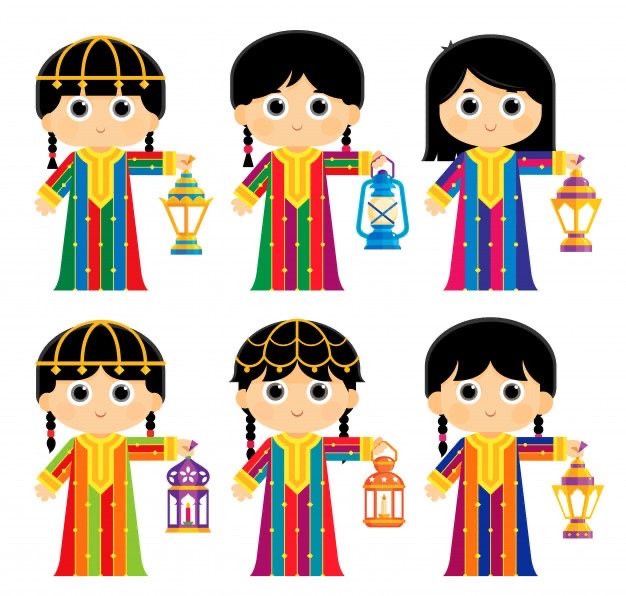 جهاز يحول الطاقة الكهربائية إلى 
طاقة حركية دورانية هو
أ-مولد كهربائي
ب- مقاومة كهربائية 
ج-مولد فان دي جراف
 د- محرك كهربائي
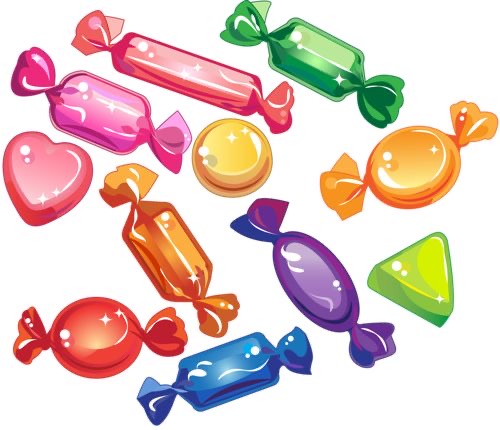 السؤال
عندما تترتب مجموعة المجالات المغناطيسية الخاصة بإلكترونات الذرات المتجاورة في الاتجاه نفسه تسمى بالمنطقة المغناطيسية
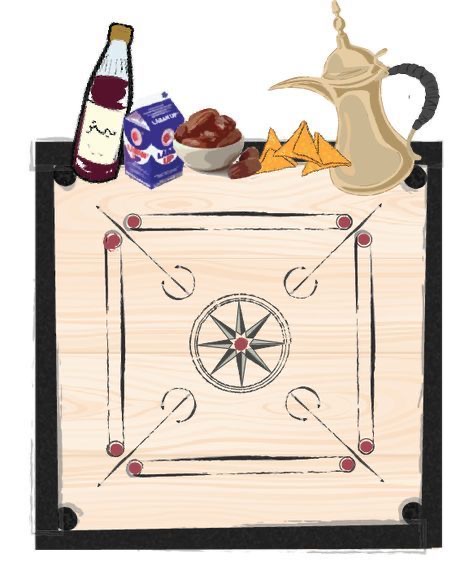 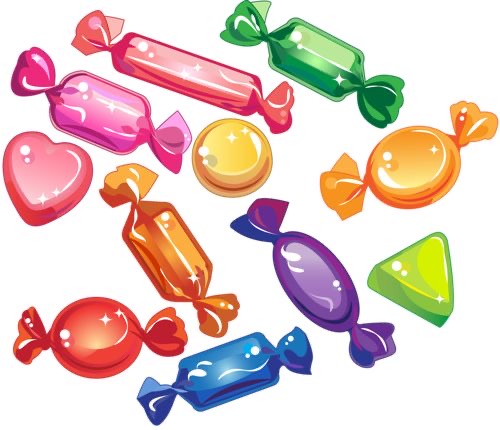 العبارة صحيحة
العبارة  خاطئة
السؤال

يقوم عاكس التيار في المحرك الكهربائي بعكس اتجاه التيار كل


ا- ربع دوره
ب -نصف دوره
ج - دوره كامله
د- دورتين
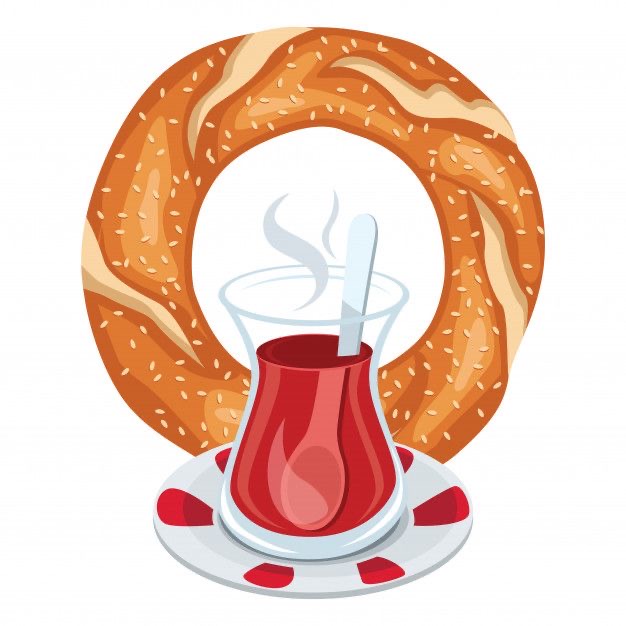 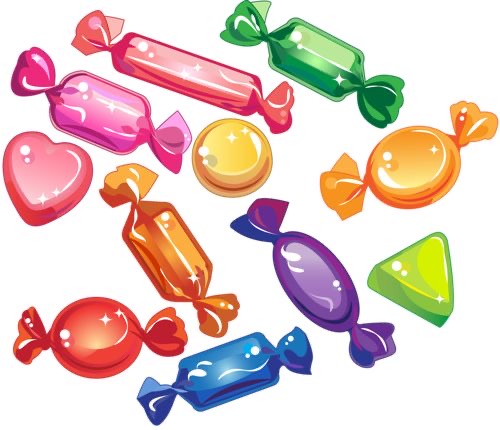 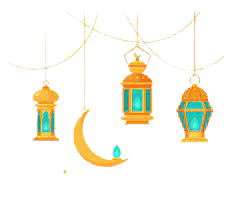 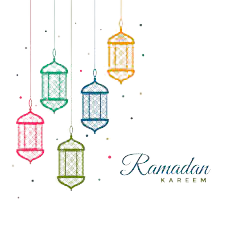 س :- تعادل التسلا:-
N/A×m
m/A×N
N×A/m
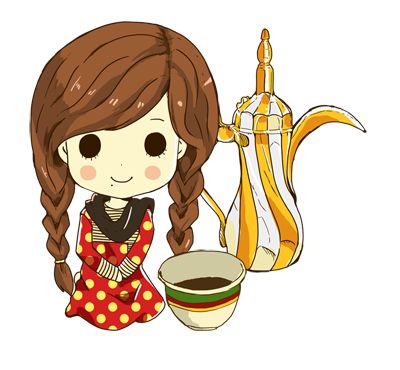 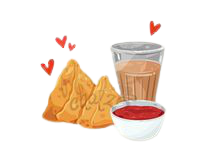 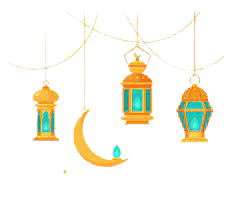 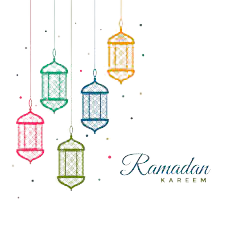 س :- يشير الإبهام في في قاعدة اليد 
اليمنى الثالثة إلى :
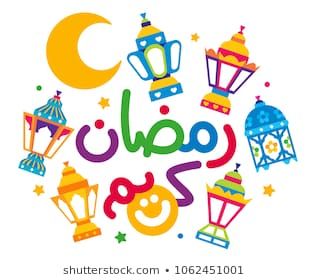 ا- التيار الاصطلاحي في السلك
ب- القوه المغناطيسية
ج- المجال المغناطيسي
د- القطب الشمالي
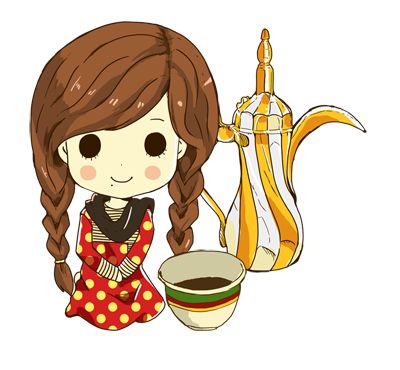 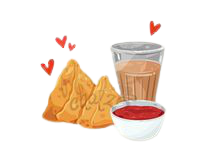 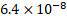 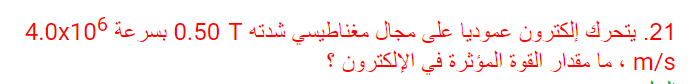 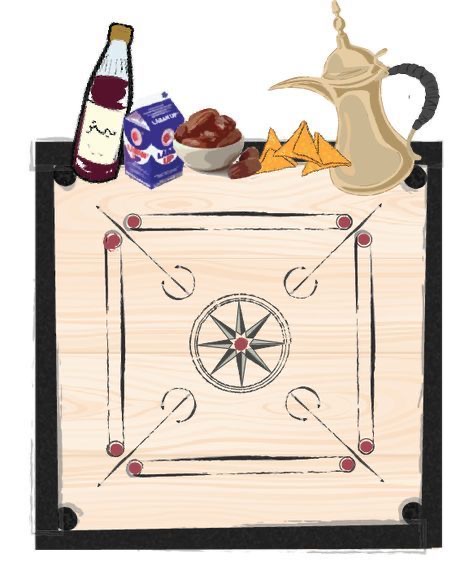 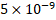 N    1-
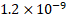 N    2-
N    3-
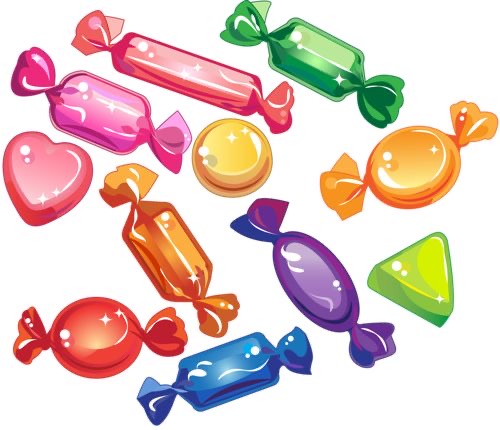 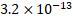 N    4-
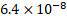 السؤال
س:- تنشأ قوة تجاذب بين سلكين عندما يمر فيهما تيارين في الاتجاه نفسه

العبارة صحيحة
العبارة خاطئة
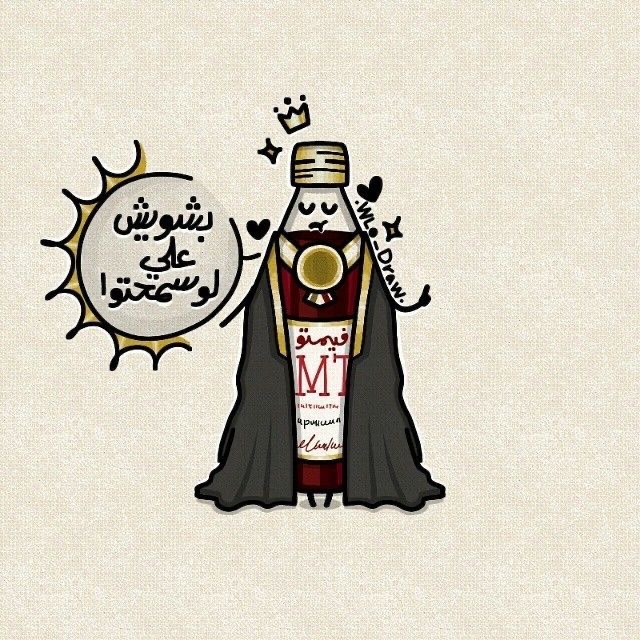 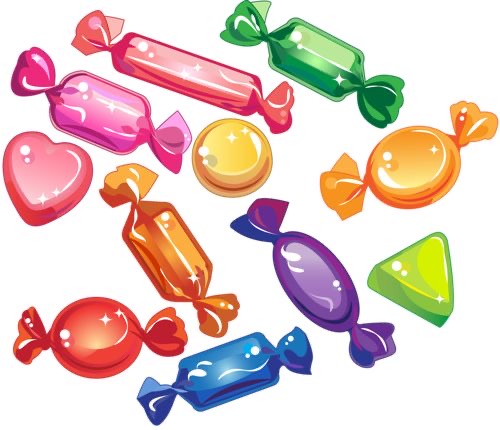 .
س:-من الخصائص العامة للمغناطيس أنه مستقطب أي له قطبان متميزان متماثلان
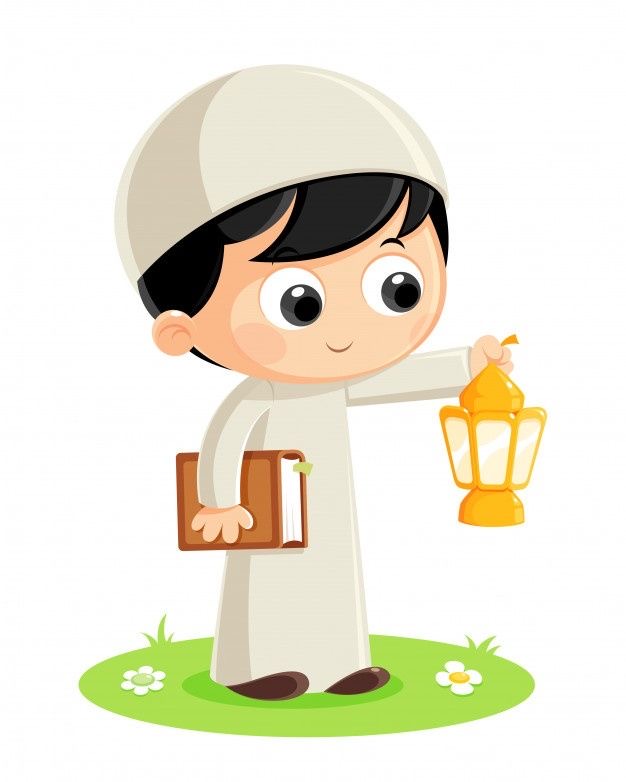 العبارة صحيحة
العبارة خاطئة
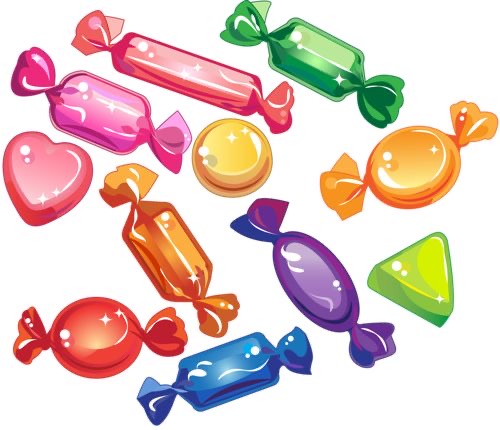 السؤال


يحدد اتجاه خطوط المجال خارج المغناطيس بحيث تكون خارجة من القطب الجنوبي وداخلة إلى القطب الشمالي





العبارة صحيحة


العبارة خاطئة
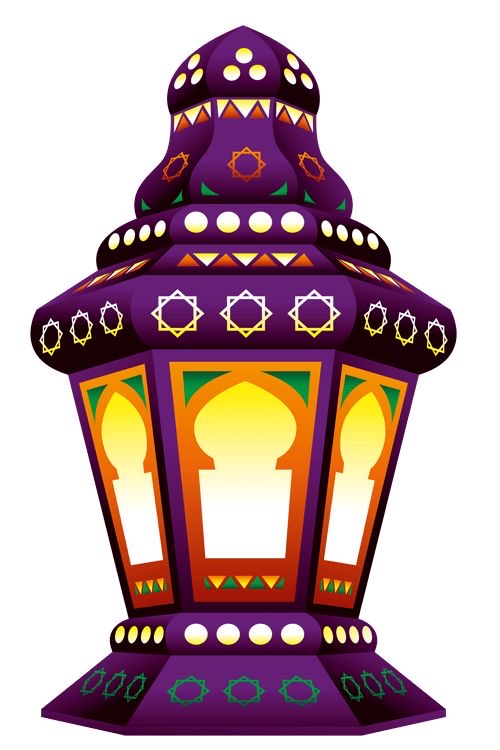 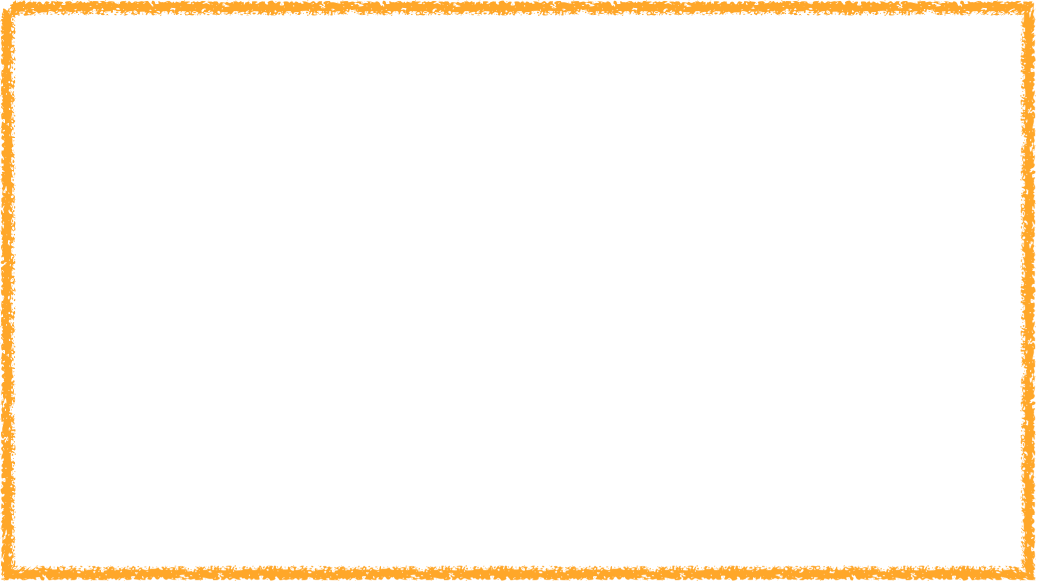 اكتشف العالم مايكل فارادي أن القوة المغناطيسية المؤثرة في السلك تكون عمودية على اتجاه كلاً من التيار الكهربائي والمجال المغناطيسي
اكتشف العالم مايكل فارادي أن القوة المغناطيسية المؤثرة في السلك تكون عمودية على اتجاه كلاً من التيار الكهربائي والمجال المغناطيسي
اكتشف العالم مايكل فارادي أن القوة المغناطيسية المؤثرة في السلك تكون عمودية على اتجاه كلاً من التيار الكهربائي والمجال المغناطيسي
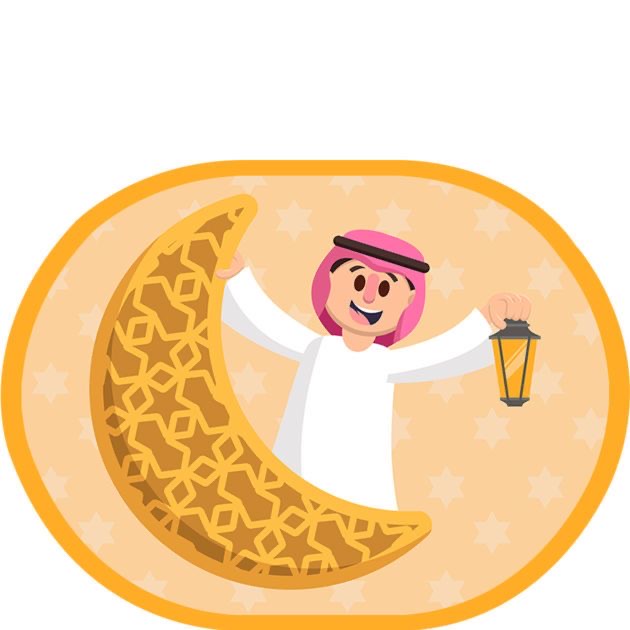 العبارة صحيحة
العبارة خاطئة
تستخدم قاعدة اليد اليمنى الأولى لتحديد اتجاه القوة الموثرة في سلك يسري فيه تيار موضوع في مجال مغناطيسي
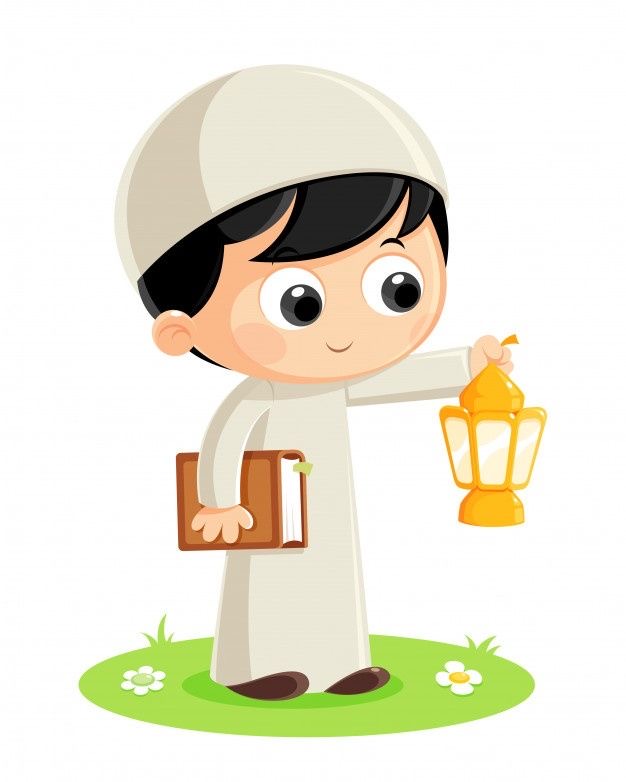 العبارة صحيحة
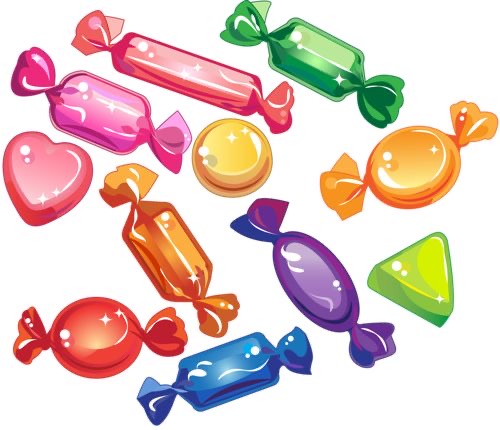 العبارة خاطئة
السؤال
تعتمد القوة المغناطيسية الناتجة عن المجال المغناطيسي المؤثرة في الإلكترون على كل من شدة المجال المغناطيسي وبعد الإلكترون
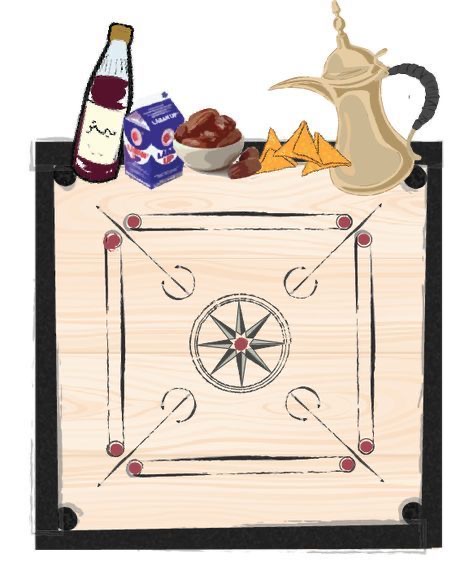 العبارة صحيحة
العبارة  خاطئة
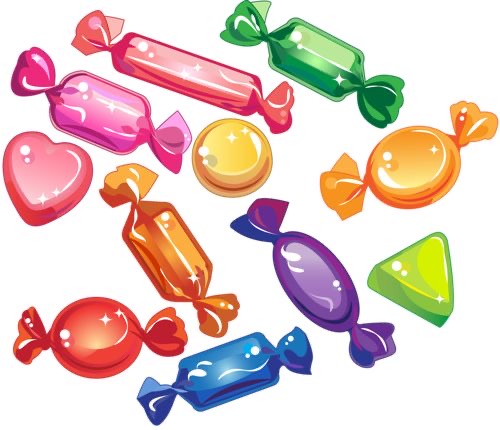 السؤال


البوصلة عبارة عن مغناطيس  صغير حر الدوران





العبارة صحيحة


العبارة خاطئة
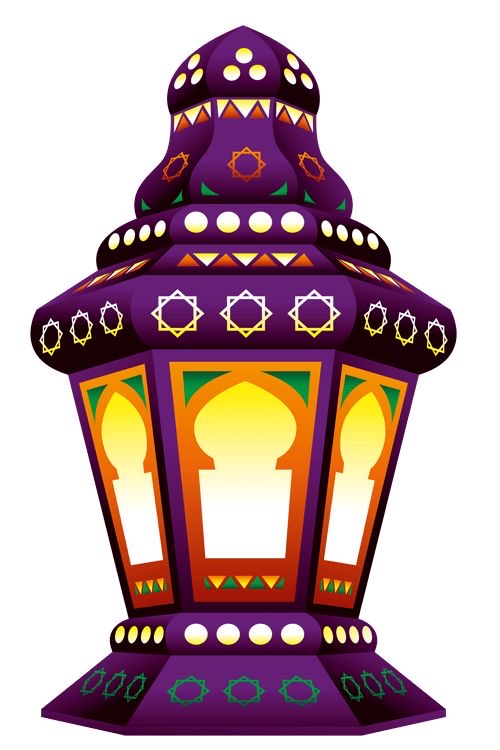 شكرا لكم
 جمعته فايزة الدهاس
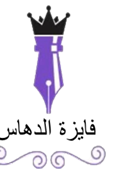